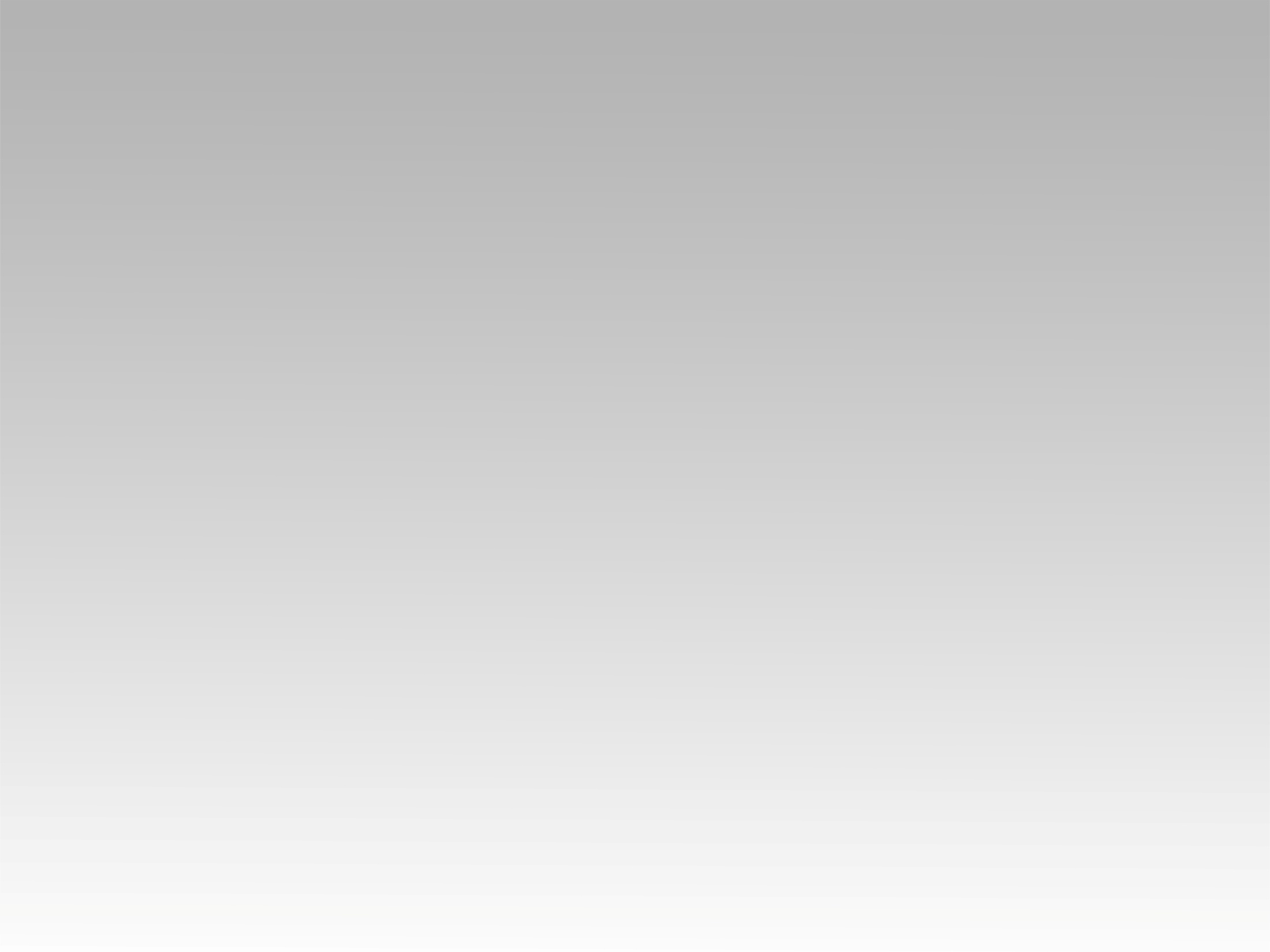 تـرنيــمة
جاي بذبيحِة حَمد
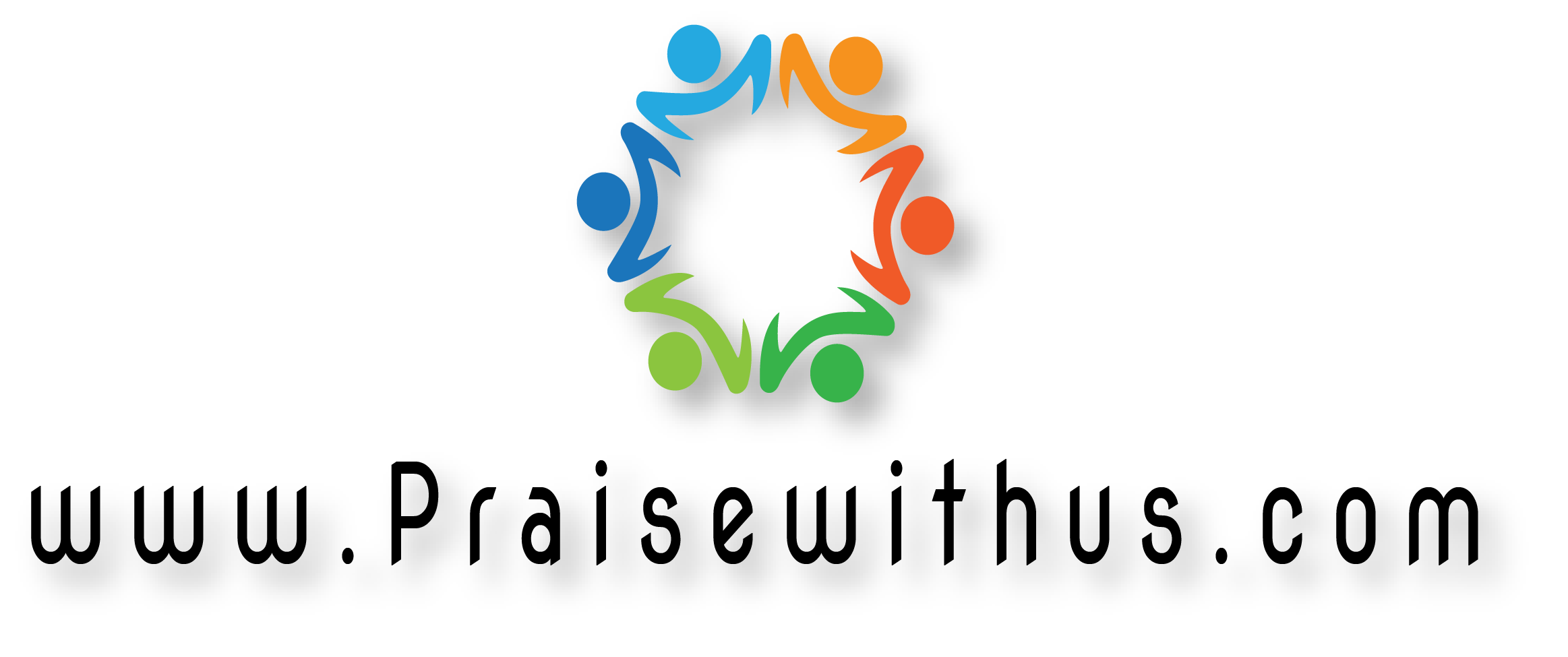 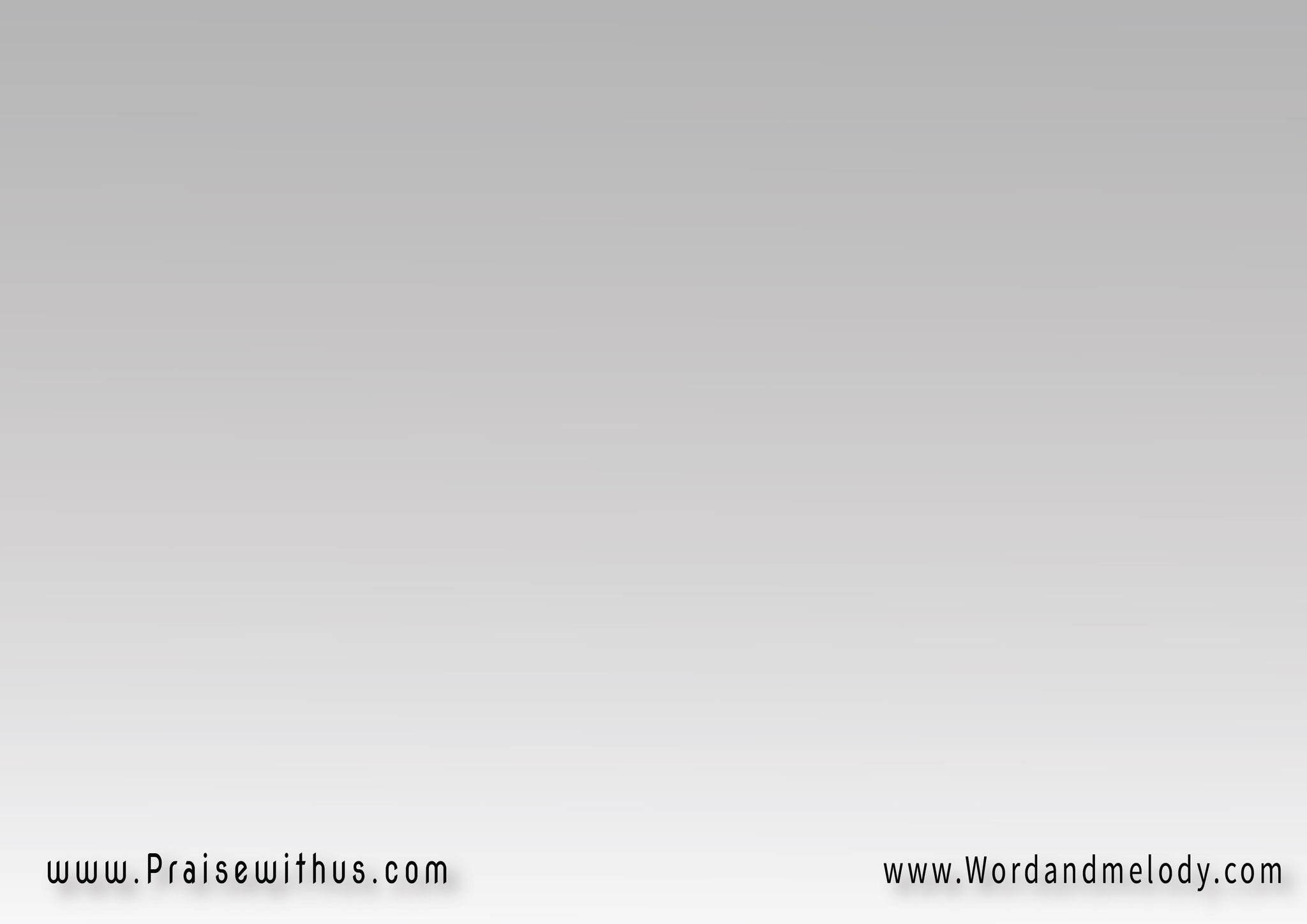 1- (جاي بذبيحِة حَمْد بأقدِّمْها بقلبي الفرحـانجَايِب لَحْن في إيدي  وكِلمَة بأقدِّمْها بإيمان)2(جاي وبَاقدِّم ليـــــك  من اللي في إيدَك ليك)2يا فادي الإنسان   يا فادي الإنسان


(jay bethabihet hamd ba addemha be albi elfarhanjayeb lahn fi eedi we kelma ba addemha be emana)2(jay we ba addem leek   melli fi edak leek)2ya fadi elensan   ya fadi elensan

I’m coming with a praise sacrifice, presenting it with a
 joyful Heart. Bringing a tune in my hand and a word of
 faith. Coming and presenting to You from what You have
 given me. Oh savior of man, oh savior of man.
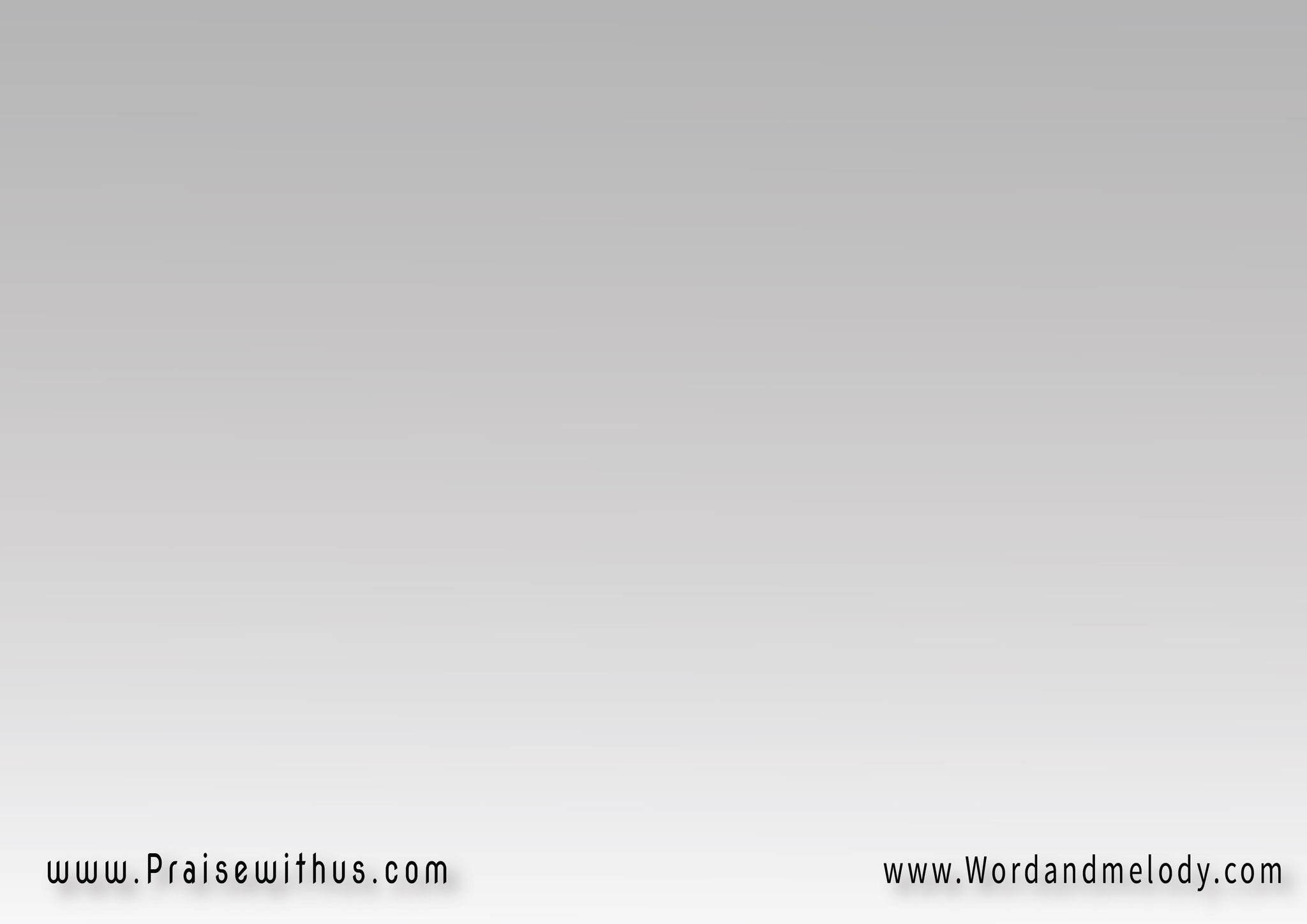 القرار:(عَلِّمْني أقَدِّم ليك   تَسبيح يرفَعني إليك)2(وأكون كذَبيحِة حَمد أنا بين إيديـــــك)2


(aallemni a addem leek   tasbeeh yerfaani elaik)2(we akon ka thabihet hamd  ana bain edaik)2
Teach me to present praise that will lift me to You and I’ll be a sacrifice of praise in Your hands.
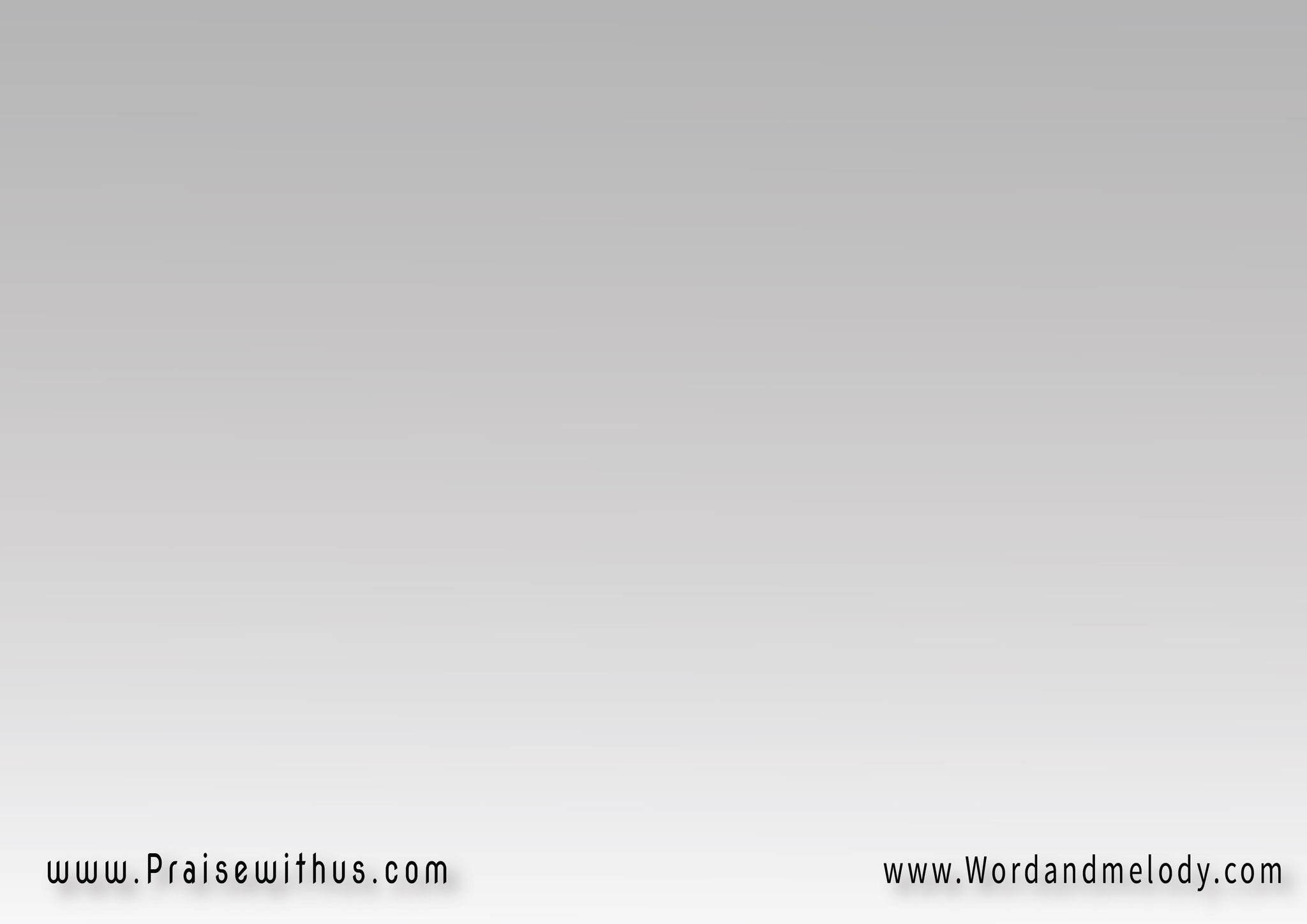 2- (يا للي إدِّيتني حَياتَك حُبّ أنا بَاهدي حَياتــي إليكحُبَّك سَاكِن جُوَّا القلب  وقلبي سَاكِن في إيديك)2(قلبي يغَنِّي أكيـــــــــد  طول ما الحُبّ يزيــــد)2ويزيد الإيمان   يا فادي الإنسان
( yalli eddetni hayatak hob ana bahdi hayati elaik2( hobbak saken joa alalb we albi saken fi edaik( albi yeghanni akeed   tol mal hob yezeed )2weyezeed il eman   ya fadi elensan

I give my life to You, Whose love lives inside my heart, which
 lives in Your hands. My heart sings for sure, as long as my
 heart grows and faith will increase, oh Savior of man.
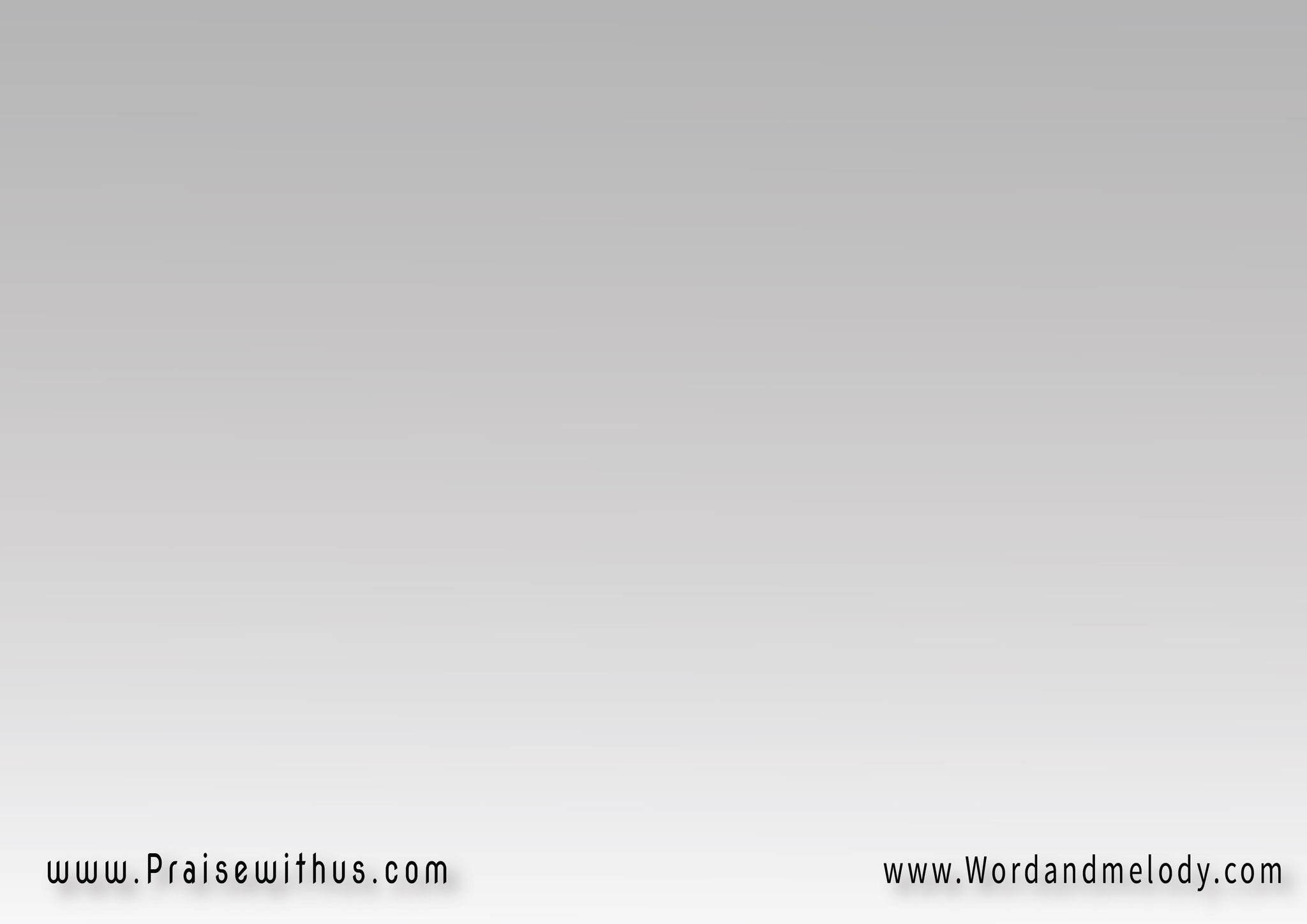 القرار:(عَلِّمْني أقَدِّم ليك   تَسبيح يرفَعني إليك)2(وأكون كذَبيحِة حَمد أنا بين إيديـــــك)2


(aallemni a addem leek   tasbeeh yerfaani elaik)2(we akon ka thabihet hamd  ana bain edaik)2
Teach me to present praise that will lift me to You and I’ll be a sacrifice of praise in Your hands.
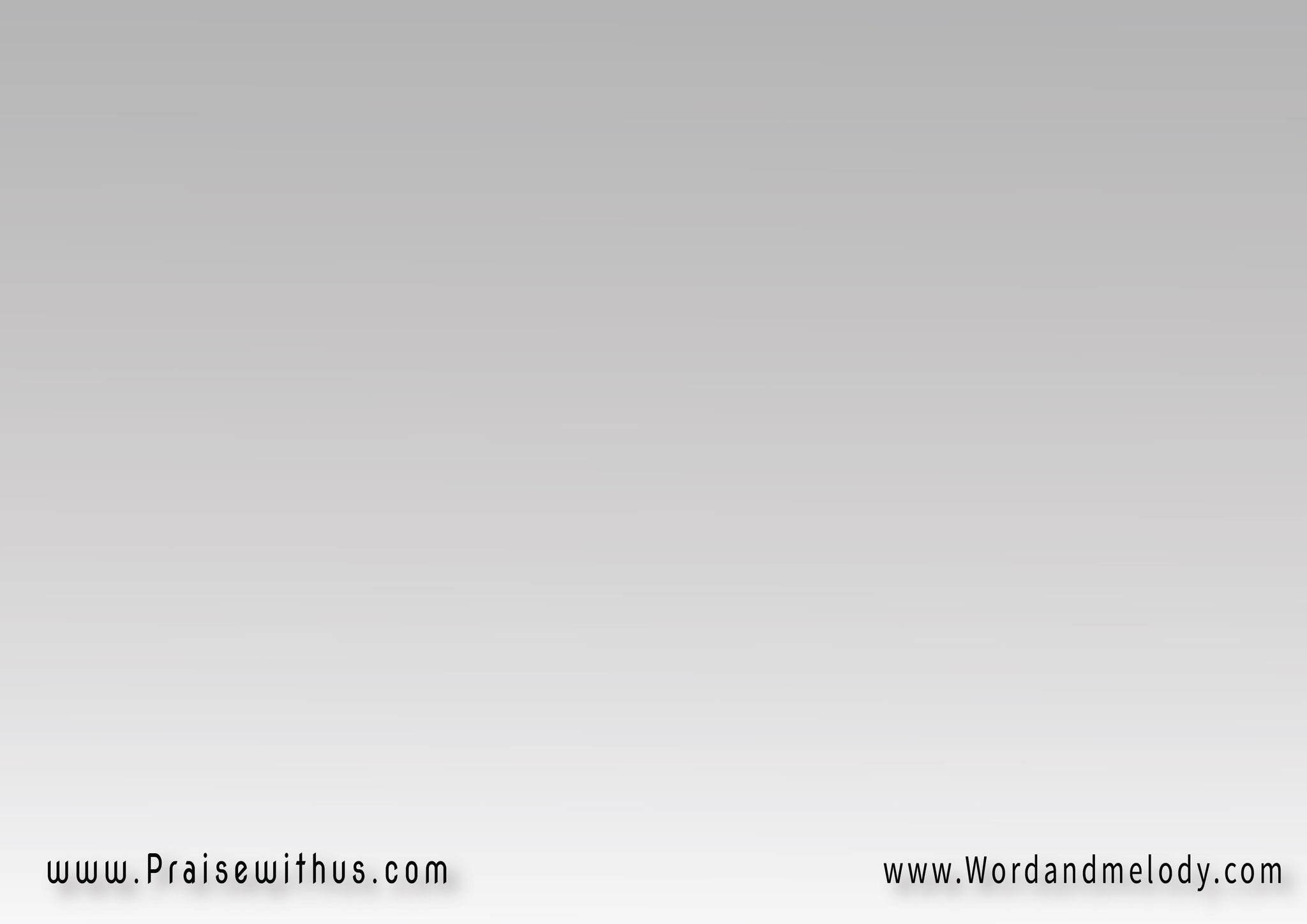 3- (اِسْمَك أحْلى أسَامي الدُّنيا وأحْلى أسَامِي الكُونمَجد لاِسْم يَسُوعنا الغَالي   ولِلجَنْب المَطعُـون)2(شَمْس الأرْض تِغيــــب  والنُّور يبقَى صَليب)2راية الحَقِّ تِبانْ   يا فَادي الإنسان
(esmak ahla asami eddonya we ahla asami elkonmajd lesm yasouan alghali welil janbi almataoon)2(shamsi elarD tegheeb   wennor yebaa Saleeb)2rayeti alhaq teban   ya fadi elensan
Your name is the greatest in all the universe.
 Glory to the name of Jesus and to the pierced side.
The earth’s sun will set and the light will be the cross.
 The banner of truth will appear, oh Savior of man.
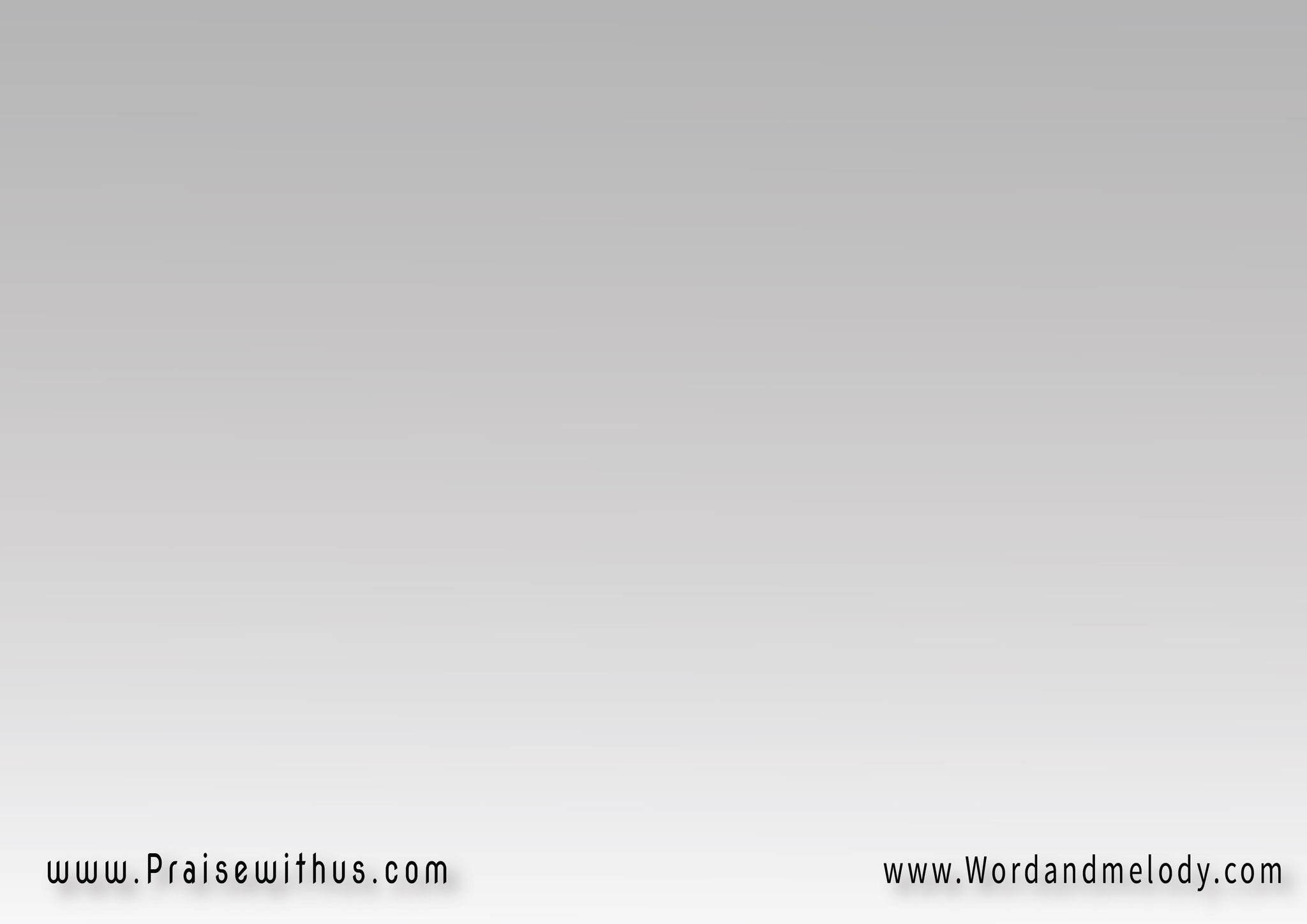 القرار:(عَلِّمْني أقَدِّم ليك   تَسبيح يرفَعني إليك)2(وأكون كذَبيحِة حَمد أنا بين إيديـــــك)2


(aallemni a addem leek   tasbeeh yerfaani elaik)2(we akon ka thabihet hamd  ana bain edaik)2
Teach me to present praise that will lift me to You and I’ll be a sacrifice of praise in Your hands.
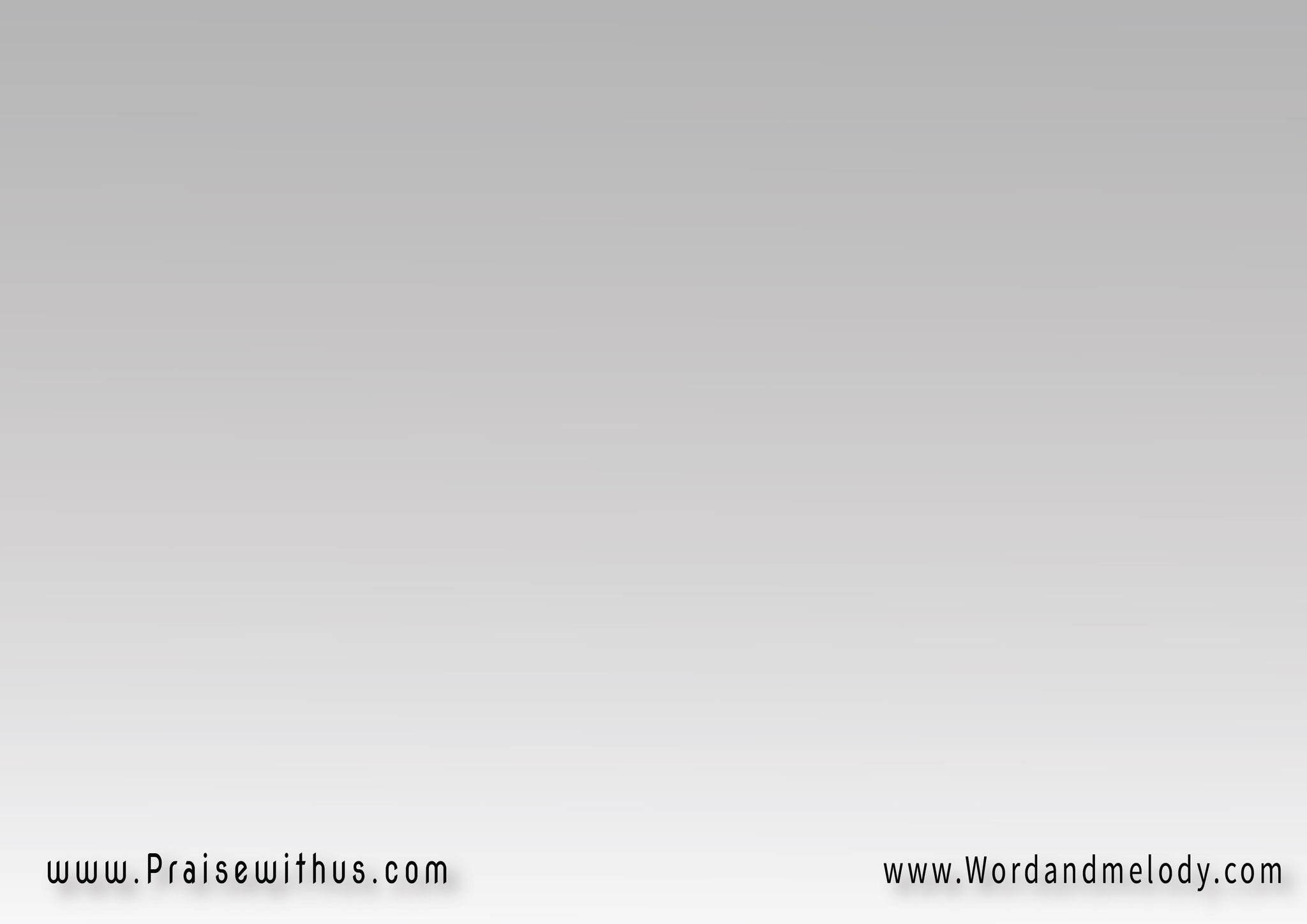 4- (مَلِك المَجْد واِسْمَك عالي وفي إيديك السُّلطانأُمَم الأرْض وكُلّ شُعُوبها  وكُلّ ملوكها كَمَان)2(تيجي وتُسْجُد ليـــــــك  تِخْضَع تَحْت إيديك)2يا صَاحِب السُّلطان   يا فادي الإنسان
( maleki elmajd we esmak aali wefi edaik essoltan2( omam elarD wekol shoaobha wekol molokha kaman(teji we tosjod leek   tekhDaa taht edaik)2ya Saheb elssoltan   ya fadi elensan
King of glory, Your name is high, and all power is in Your hands.
 Nations of the earth and all its people and all the kings, 
tomorrow will bow to You. They will submit to You.
 You owner of all power, oh Savior of man.
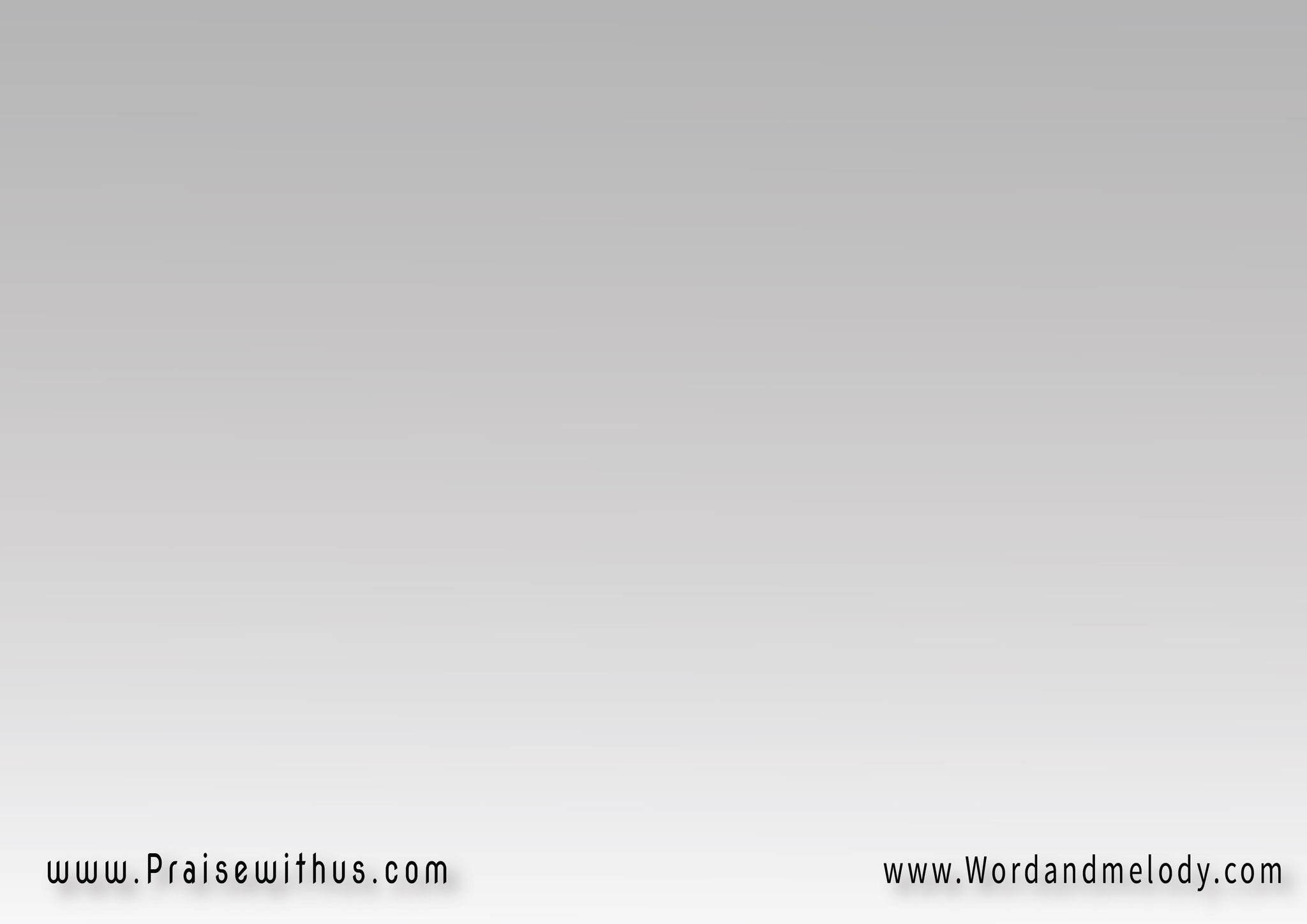 القرار:(عَلِّمْني أقَدِّم ليك   تَسبيح يرفَعني إليك)2(وأكون كذَبيحِة حَمد أنا بين إيديـــــك)2


(aallemni a addem leek   tasbeeh yerfaani elaik)2(we akon ka thabihet hamd  ana bain edaik)2
Teach me to present praise that will lift me to You and I’ll be a sacrifice of praise in Your hands.
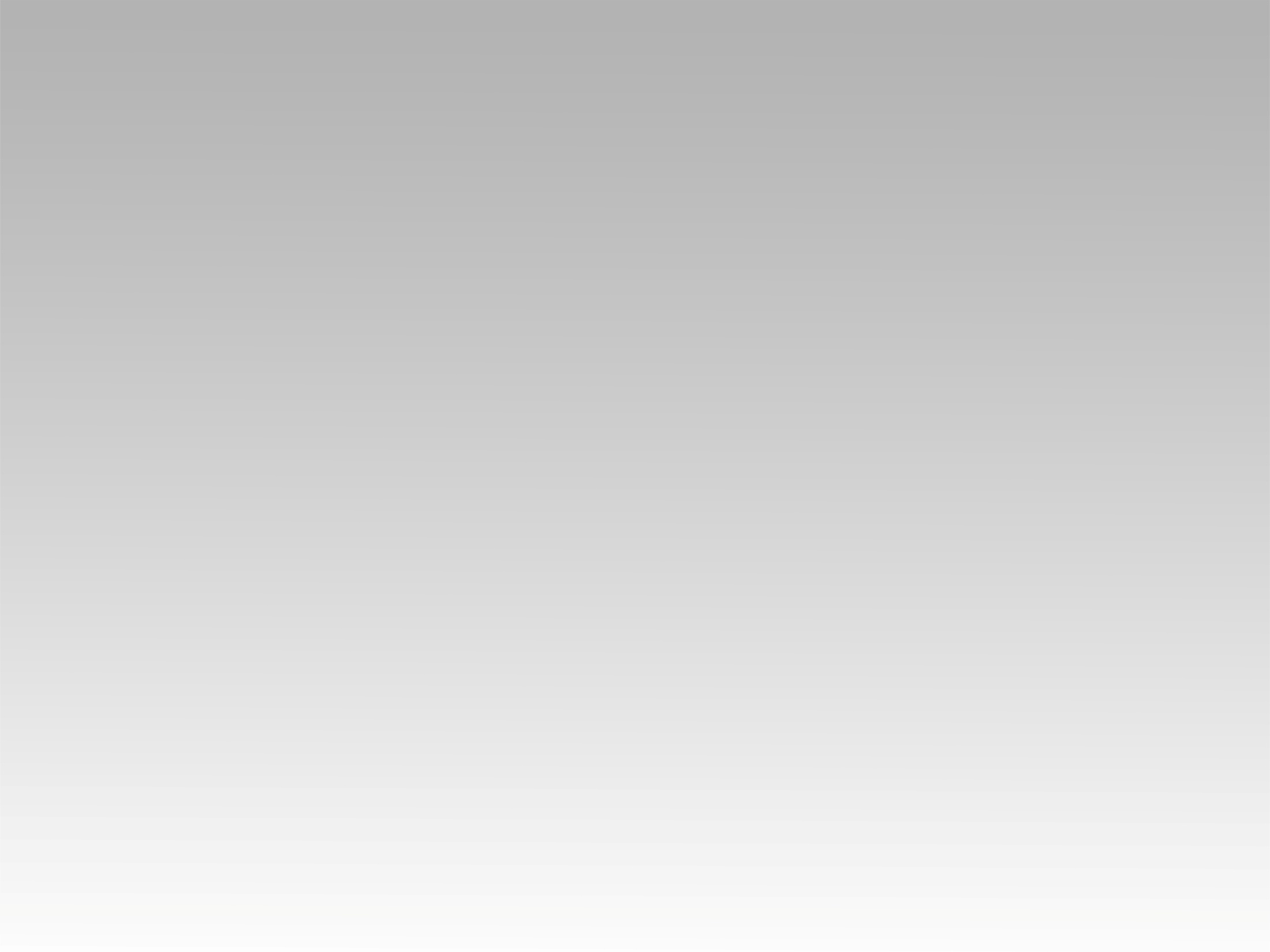 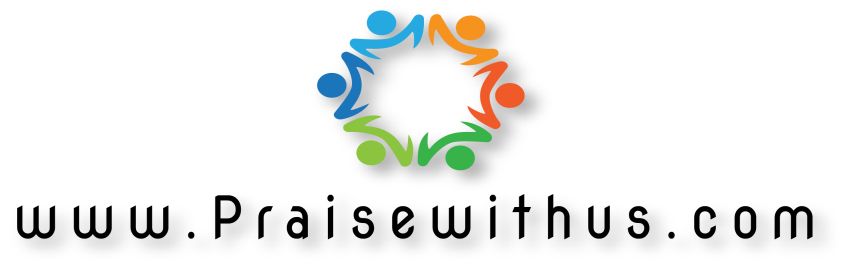